WHERE DO ANIMALS LIVE?Kje živali živijo?
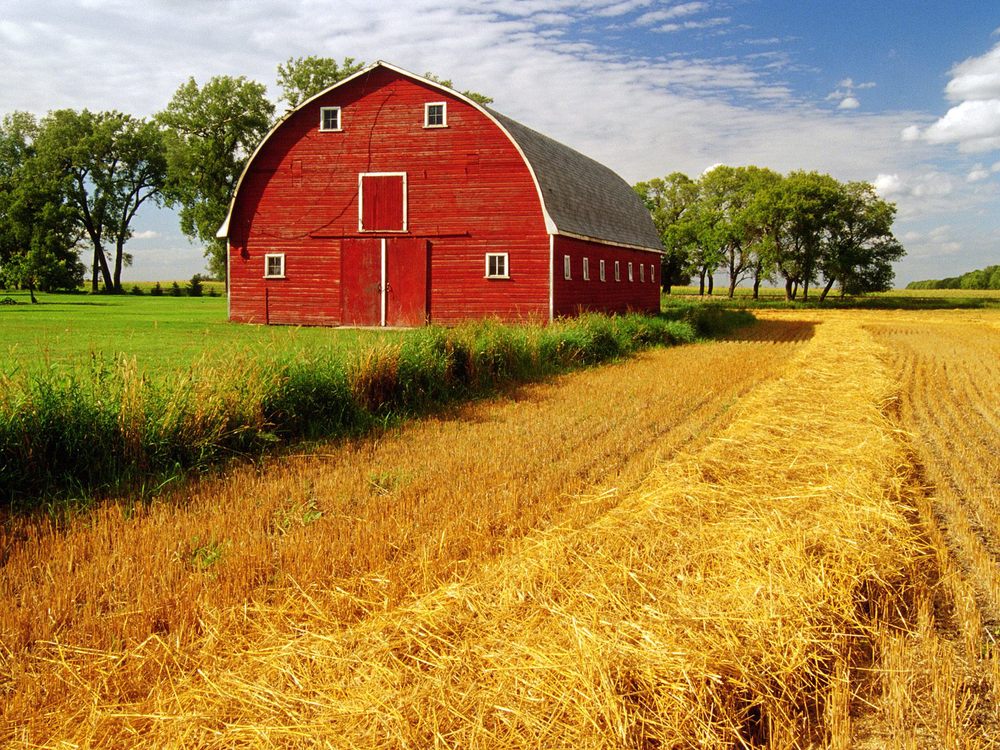 IN THE JUNGLE
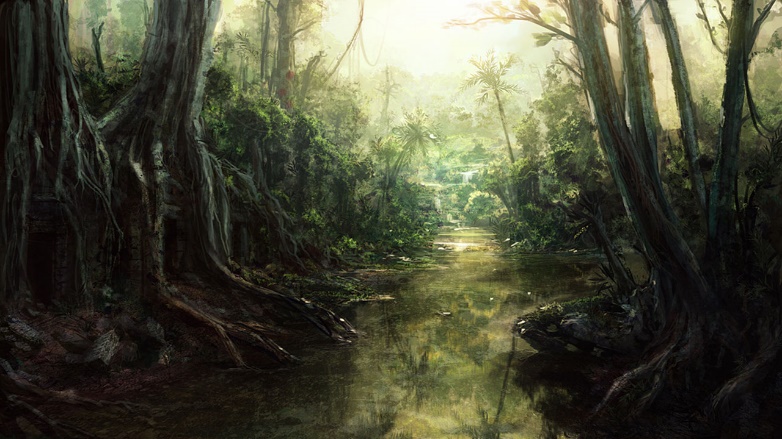 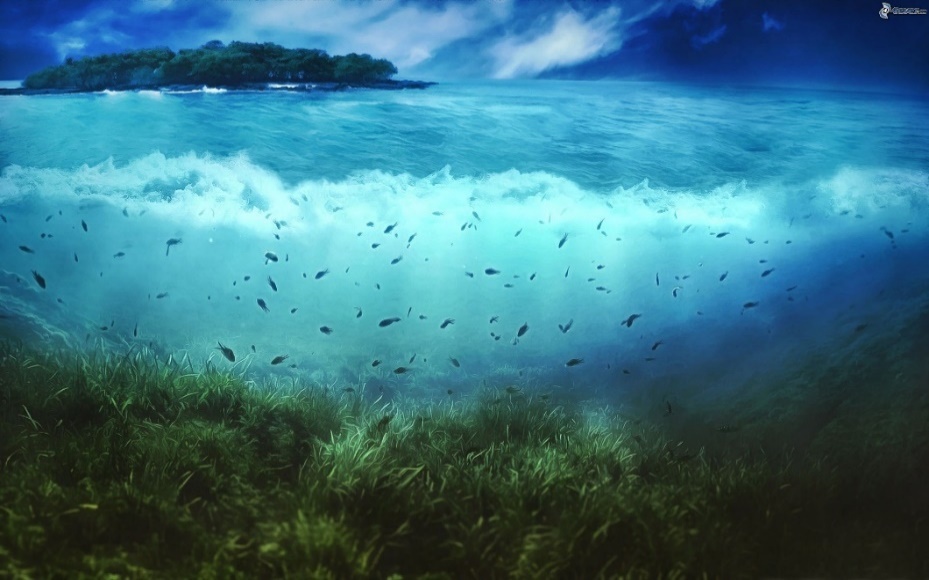 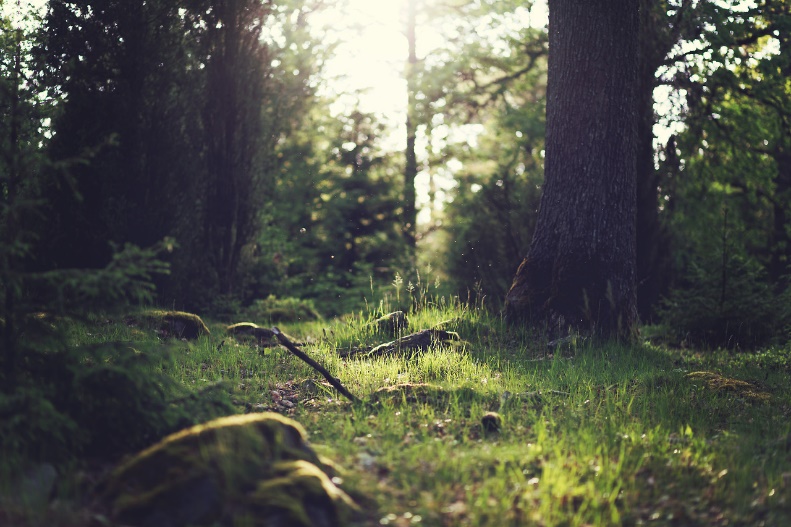 ON THE FARM
IN THE SEA
IN THE FOREST
Avtorica: Petra Žitko
          January 2020
A GOAT
A COW
A HORSE
A PIG
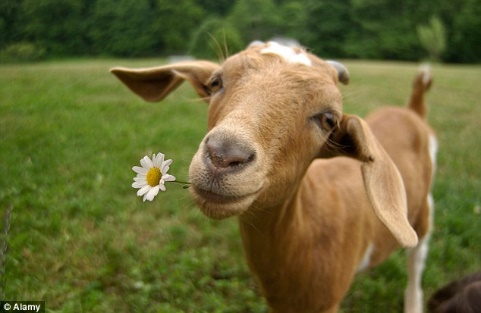 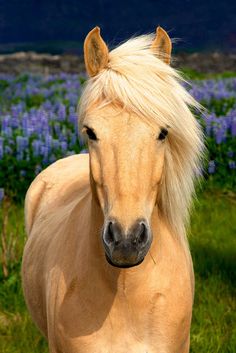 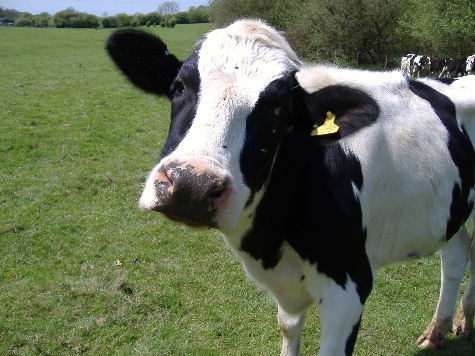 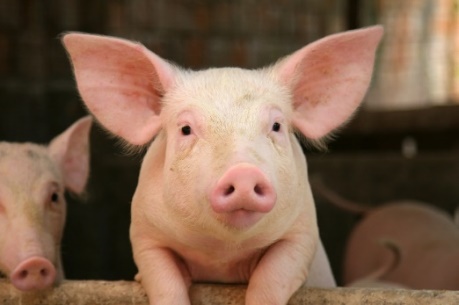 FARM ANIMALS
A DONKEY
A SHEEP
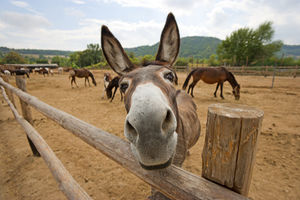 A DUCK
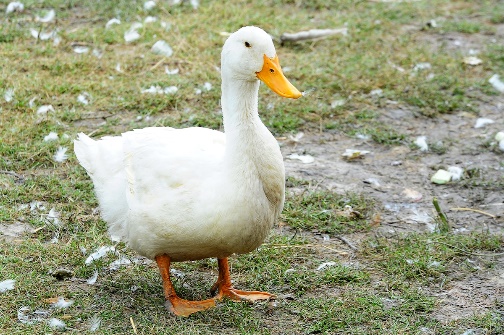 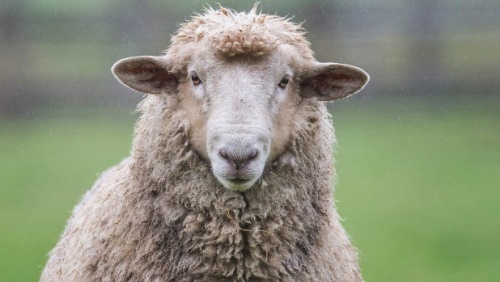 What is your favourite farm animal?

My favourite farm animal(s) is/are ________________ .
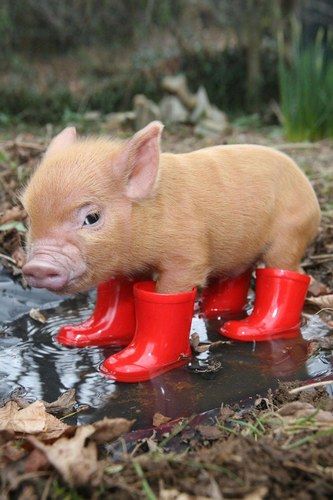 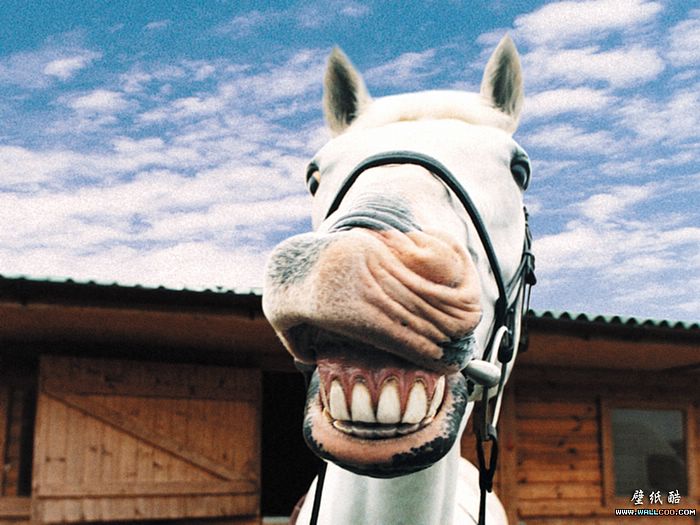 A MONKEY
AN ELEPHANT
A GIRAFFE
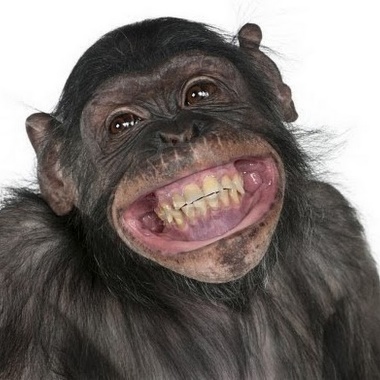 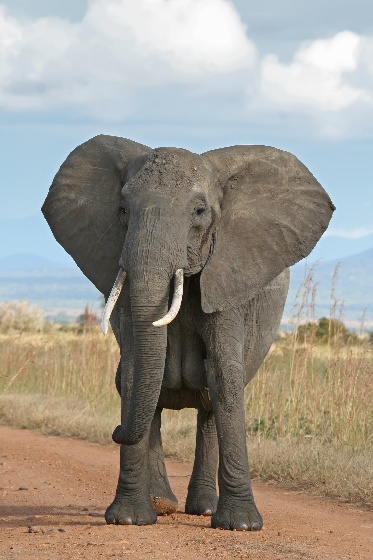 A ZEBRA
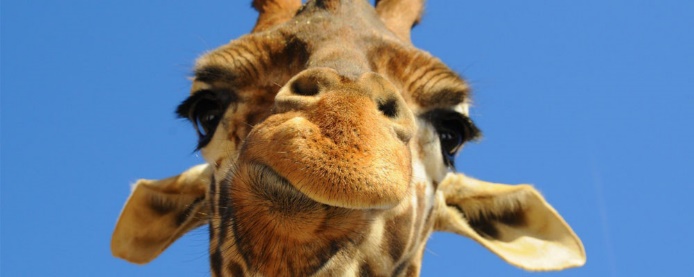 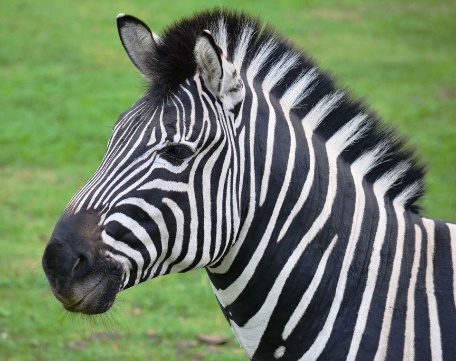 ZOO ANIMALS/JUNGLE ANIMALS AND WILD ANIMALS
A CROCODILE
A KANGAROO
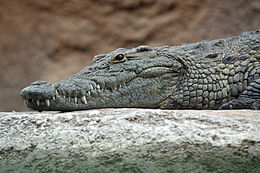 A TIGER
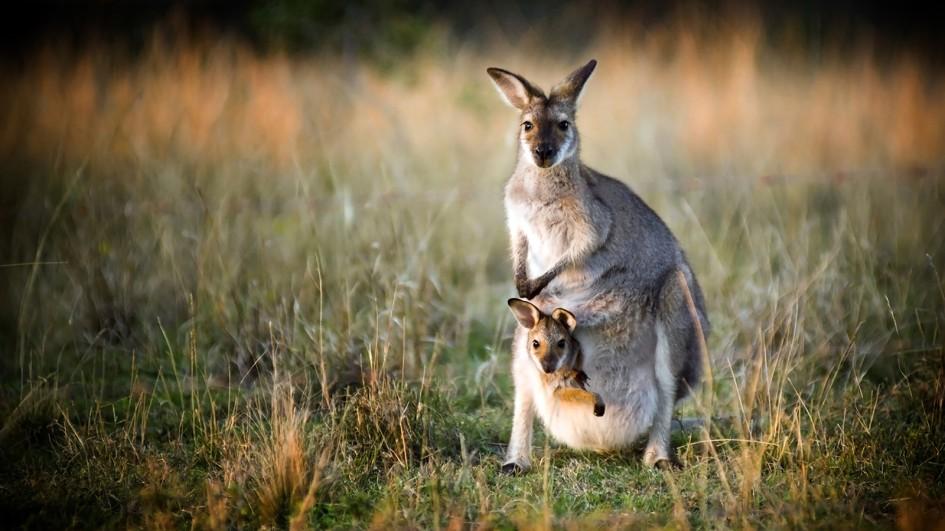 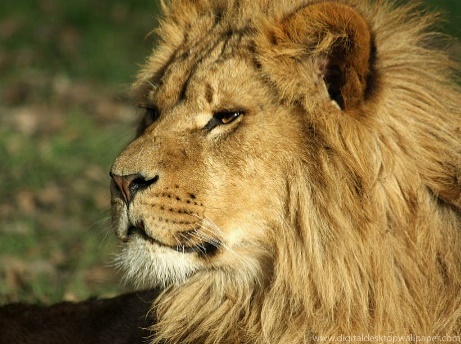 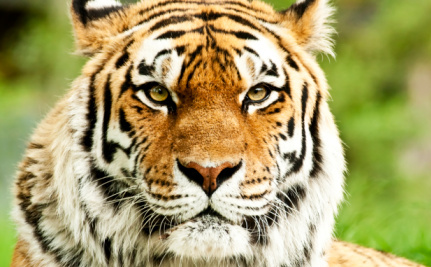 A LION
What is your favourite JUNGLE/WILD animal?

My favourite jungle/wild animal(s) is/are ________________ .
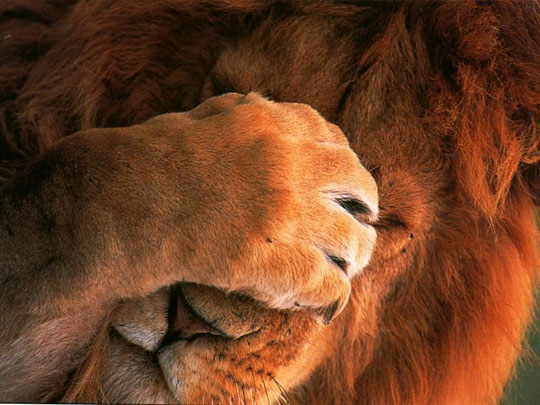 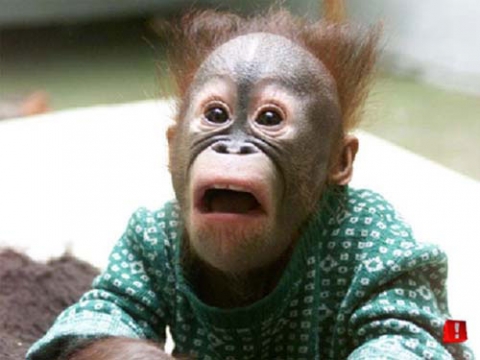 DO YOU LIKE MONKEYS?
(So ti všeč opice?)

YES, I DO.                 NO, I DON΄T.
                                      